บทที่ 12Behavior
1
Behaviors
เป็นเครื่องมือหนึ่งของโปรแกรม Dreamweaver ที่ใช้สร้างการโต้ตอบระหว่างเว็บเพจกับผู้ใช้
เพื่อให้การแสดงเว็บเพจมีความน่าสนใจมากยิ่งขึ้น
Behaviors ในโปรแกรม Dreamweaver จะกำหนดให้โปรแกรมสร้างชุดคำสั่งด้วยภาษา JavaScript เพื่อสร้างการโต้ตอบระหว่างเว็บเพจกับผู้ใช้
2
องค์ประกอบของ Behaviors
วัตถุ (Object)
คือ วัตถุที่ต้องการสร้างการโต้ตอบให้กับผู้เปิดไฟล์เว็บเพจ
เหตุการณ์ (Event)
คือ เหตุการณ์ที่เกิดขึ้นกับวัตถุนั้น ๆ ที่แสดงอยู่หน้าเว็บเพจ
สิ่งที่ต้องดำเนินการ (Action)
คือ สิ่งที่จะต้องดำเนินการเมื่อเหตุการณ์เกิดขึ้นกับวัตถุนั้น ๆ
3
การสร้าง Behaviors
การสร้าง Behaviors คือ การสร้างความสัมพันธ์ระหว่าง วัตถุที่ต้องการ (Object) เหตุการณ์ (Event) และสิ่งที่ต้องดำเนินการ (Action)
โดยกำหนดว่า หากมีเหตุการณ์ใดเกิดขึ้นกับวัตถุแล้ว ให้ดำเนินการอะไรบ้าง
4
การสร้าง Behaviors
การสร้าง Behaviors ทำได้โดย
คลิกเลือกวัตถุที่ต้องการ
คลิกปุ่ม         ในหน้าต่าง Behaviors Panel เพื่อเลือกสิ่งที่ต้องดำเนินการ
เลือกเหตุการณ์ที่ต้องการ
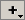 5
การสร้าง Behaviors
ตัวอย่างเหตุการณ์ (Event)
onClick – เป็นเหตุการณ์ที่วัตถุถูกคลิกเมาส์
onMoveOver – เป็นเหตุการณ์ที่วัตถุถูกชี้ด้วยเมาส์
onMoveDown – เป็นเหตุการณ์ที่ปุ่มซ้ายของเมาส์ถูกกดลง
onMoveOut - เป็นเหตุการณ์ที่เลื่อนเมาส์ออกจากวัตถุ
6
การสร้าง Behaviors
ตัวอย่างสิ่งที่ต้องดำเนินการ (Action)
PopupMessage – ให้แสดงหน้าต่างข้อความตามที่กำหนด
Go To URL – ให้เปิดไฟล์เอกสารที่กำหนด
Show-Hide Layer – ให้แสดงหรือไม่แสดงเลเยอร์
Set Text - ใช้กำหนดข้อความที่ต้องการแสดง
7